SCENARIO FOR GUIDING EFFECTIVE STUDENT QUESTIONING
CONTEXT & RATIONALE
Design principles?
Why student questioning?
Challenges for teachers?
elicits intrinsic motivation
supports inquisitive stance &
“deep learning” of domain content
develops metacognitive skills
conceptual focus
seek potential for learning
collective responsibility
visualize questioning process
guide effective questioning:
align student questioning to curricular goals
DESIGN-BASED RESEARCH: MIND MAP-SUPPORTED SCENARIO
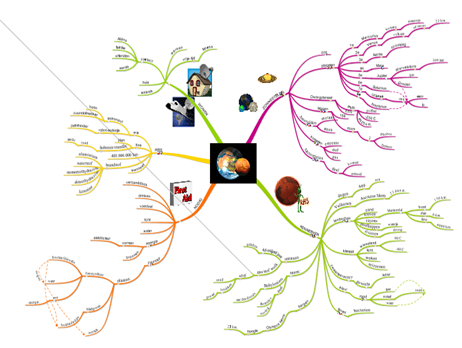 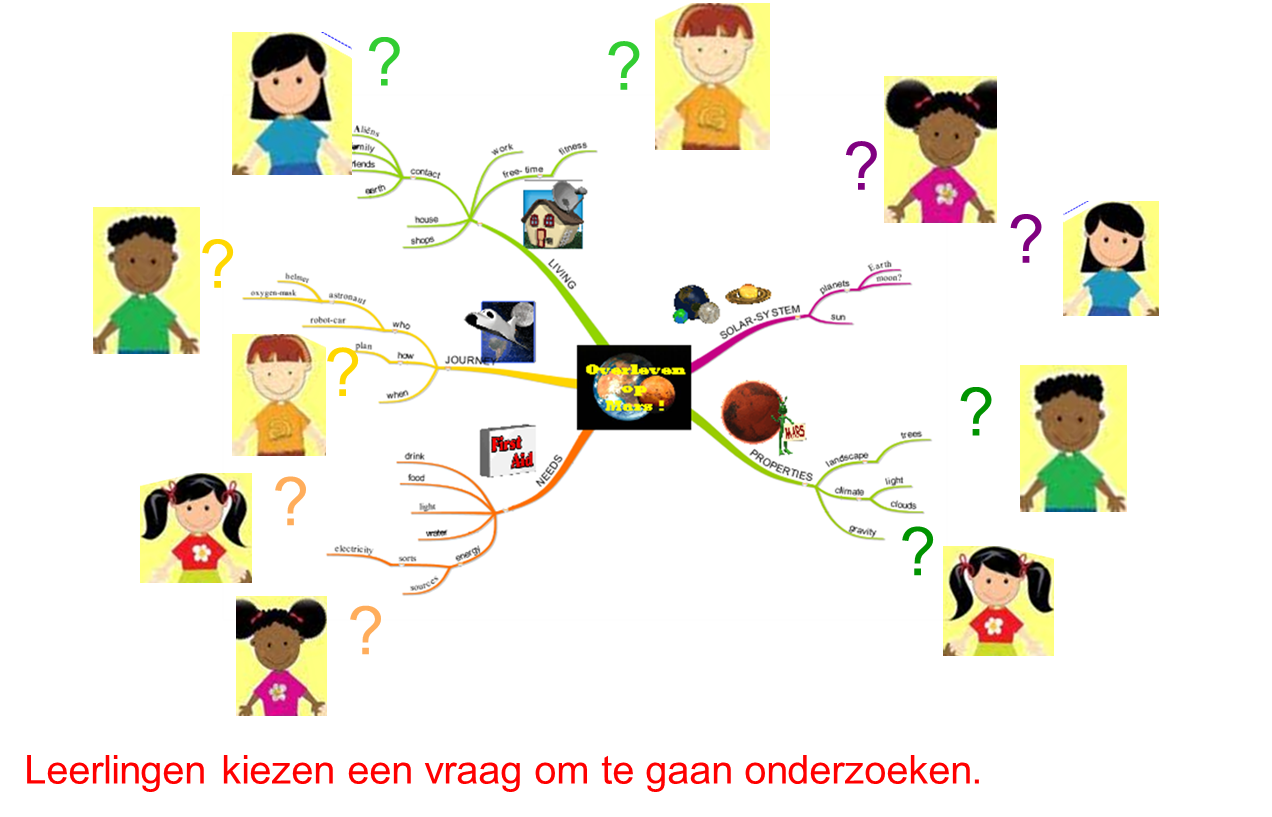 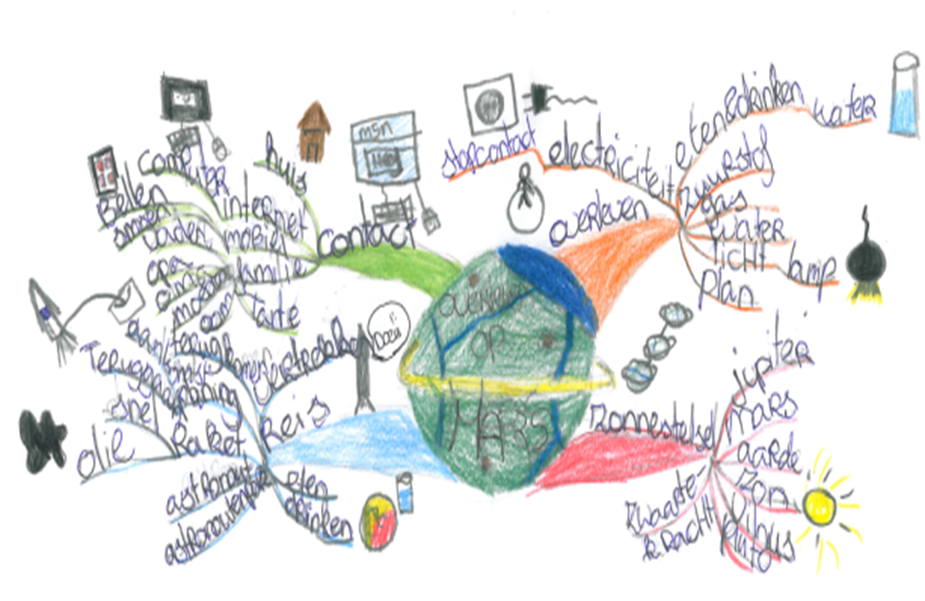 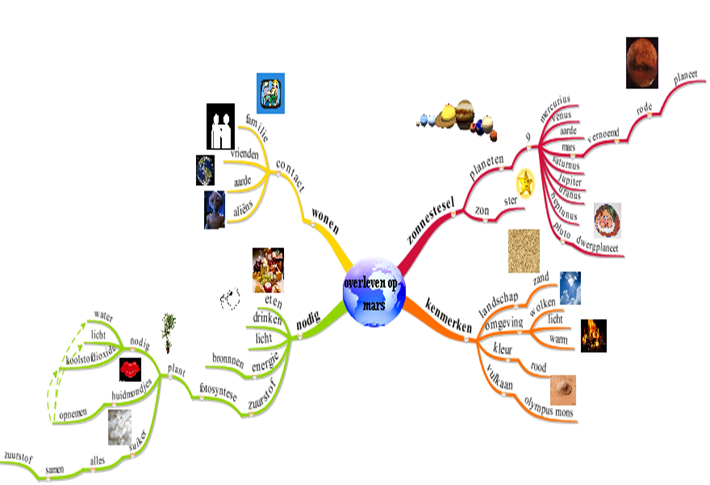 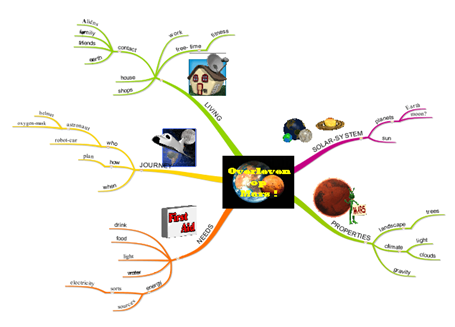 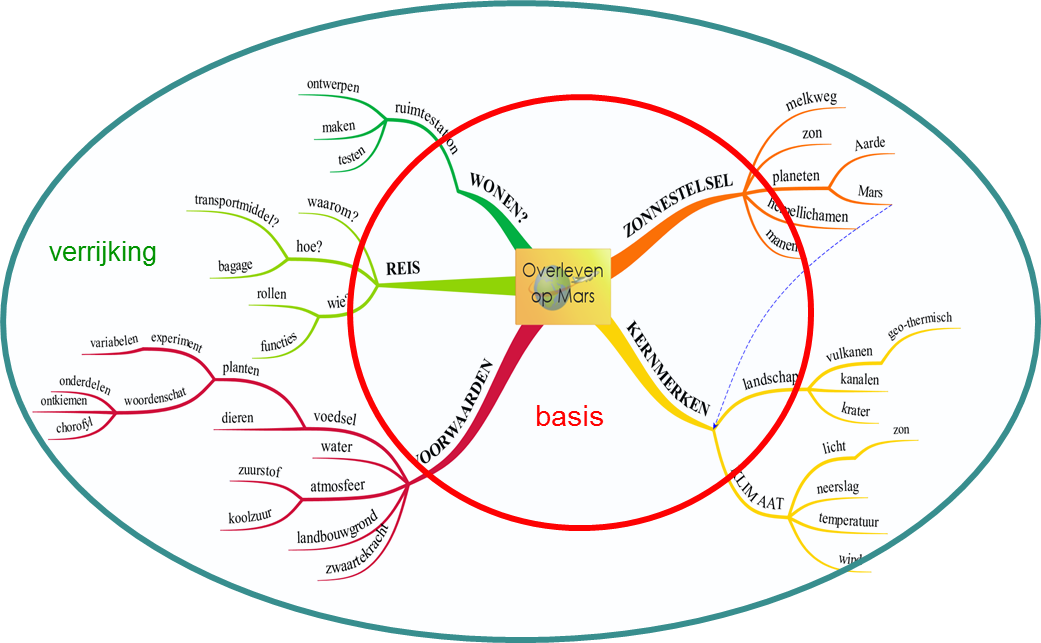 aligning 
questions
pretest 
mind map
posttest
mind map
expanded classroom 
mind map
teacher 
mind map
initial classroom 
mind map
RESEARCH QUESTION
What is relevance, practicality and effectiveness of a mind map supported scenario for guiding effective student questioning in primary education?
METHOD: RESEARCH-BASED DESIGN
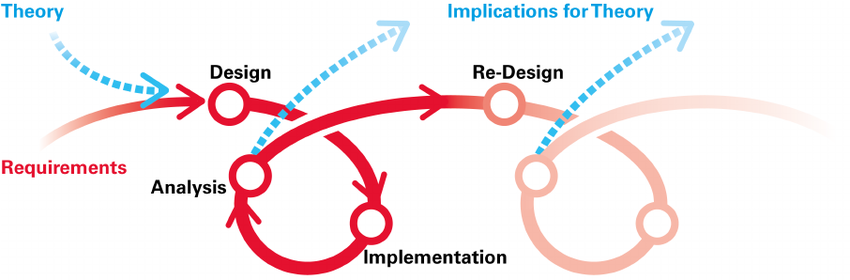 Data collection
Participants
video-observation
interviews teachers
interviews pupils
product collection
2 schools
10 classrooms
14 teachers
273 pupils
RESULTS
Effective (pupils)
Effective (teachers)
Relevant (teachers)
Practical (teachers)
aligned to teacher’s needs in guidance:
- allows freedom 
- provides structure
- overview on domain
- scaffolds confidence
- tailored guidance of 
- knowledge construction
significant gains in:
- intrinsic motivation
- collective knowledge
- individual knowledge
- feasible in classroom
- adaptable to own needs 
- requires some effort
CONCLUSION & DISCUSSION
Challenges & questions
Contributions to theory
Contributions to practice
questioning is supported when (it is):
- regarded as a autonomous phase
- prompted by prior knowledge 
- students are mutual responsible
- teachers release control
- sustain progressive inquiry
- elicit operational questions 
- monitor student skills
- implement in other contexts
- teacher guidance supported
- curricular goals attained
- motivates teachers & students
- enhances inquisitive stance
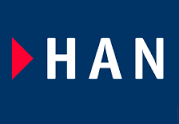 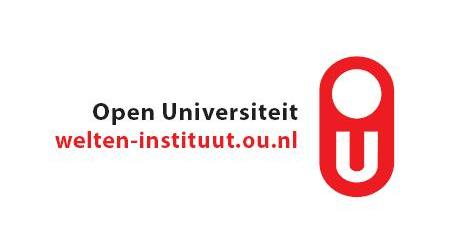 Harry Stokhof, Bregje de Vries, Theo Bastiaens, Rob Martens
harry.stokhof@han.nl. or Harry Stokhof at www.researchgate.com